ИНФОРМАЦИОННЫЕ МАТЕРИАЛЫ ПО ОСАДКАМ И ПОРЫВАМ ВЕТРА НА ТЕРРИТОРИИ
ОРЛОВСКОЙ ОБЛАСТИ (РИСК НАРУШЕНИЯ ЭЛЕКТРОСНАБЖЕНИЯ НА 18.05.2021)
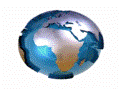 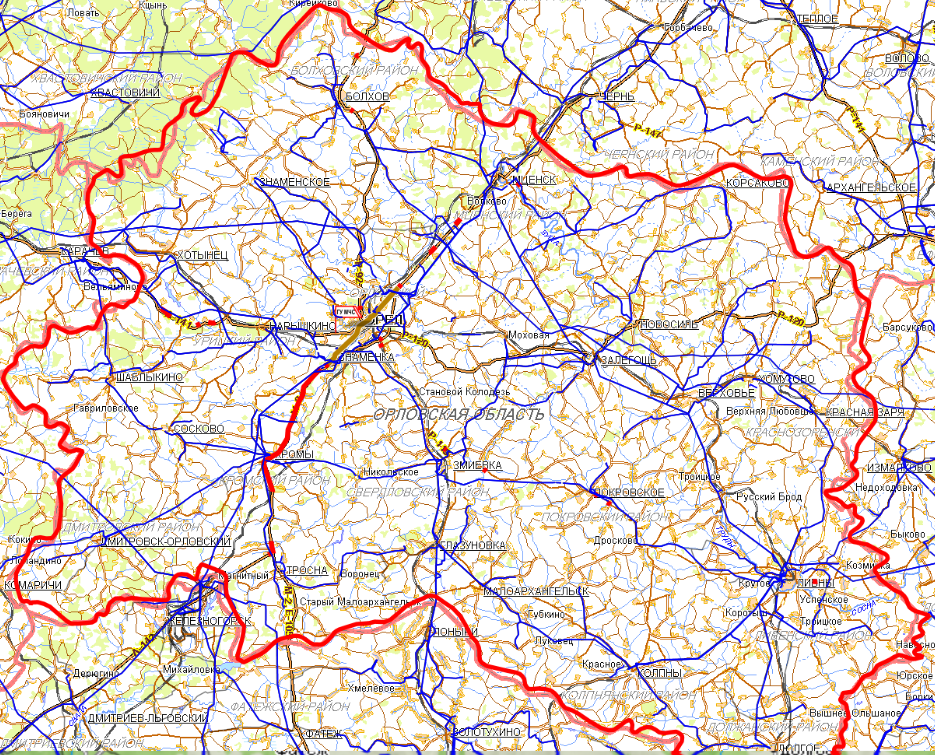 Дмитровский район
Шаблыкинский район
18
18
1
1
906/269
741/150
60%
65%
3285/9854
2323/6766
- количество осадков, мм
1
Условные обозначения
- порывы ветра, м/с
18
- прогноз нарушения ЛЭП
- кол-во домов /населения
- линии электропередач 110 кВт
19/330
13:30 17.05.2021
Исп. ГУ ЦУКС МЧС  по г. Орлу
АРМ № 7 Хорошилова Т.И.
тел. 3456-0033
использовались: АИУС РСЧС
- протяженность ЛЭП/ТП (шт.)
321/20
- износ электроэнергетических систем
60%
- муниципальное образование
Орловская область
ИНФОРМАЦИОННЫЕ МАТЕРИАЛЫ ПО ОСАДКАМ И ПОРЫВАМ ВЕТРА НА ТЕРРИТОРИИ
ШАБЛЫКИНСКОГО РАЙОНА ОРЛОВСКОЙ ОБЛАСТИ (РИСК НАРУШЕНИЯ ЭЛЕКТРОСНАБЖЕНИЯ  НА 18.05.2021)
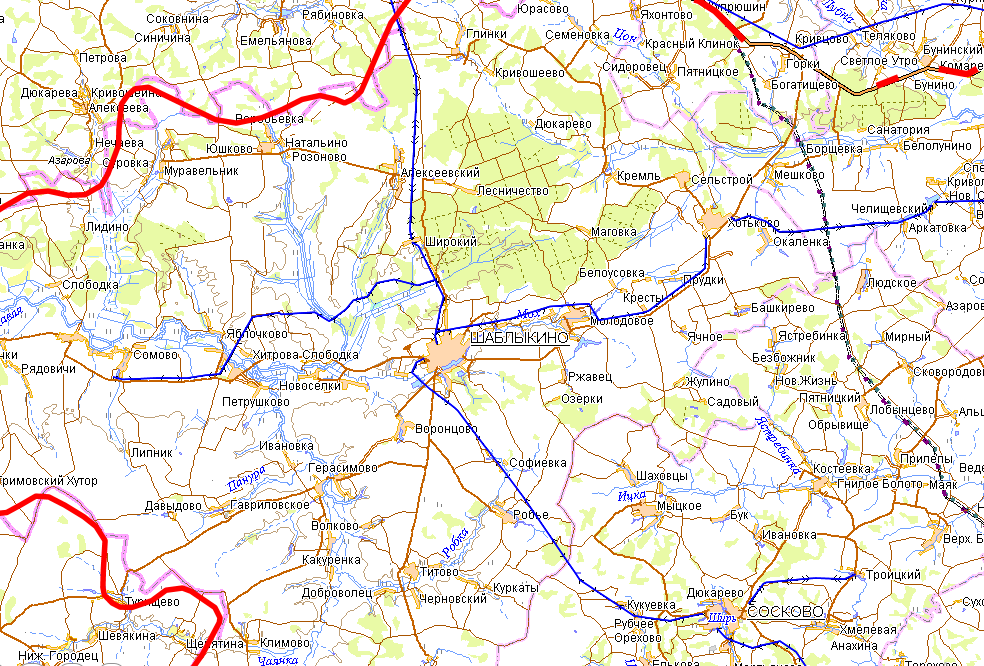 Трехмерная модель участка
18
1
65%
741/150
2323/6766
2
Шаблыкино
Условные обозначения
- количество осадков, мм
20
- порывы ветра, м/с
3
- пожарно-спасательные формирования
- социально-значимый объект
- кол-во домов /населения
- больница
- линии электропередач 110 кВт
19/330
- протяженность ЛЭП/ТП (шт.)
321/20
- износ электроэнергетических систем
60%
13:30 17.05.2021
Исп. ГУ ЦУКС МЧС  по г. Орлу
АРМ № 7 Хорошилова Т.И.
тел. 3456-0033
использовались: АИУС РСЧС
- муниципальное образование
ГО Керчь
ИНФОРМАЦИОННЫЕ МАТЕРИАЛЫ ПО ОСАДКАМ И ПОРЫВАМ ВЕТРА НА ТЕРРИТОРИИ
ДМИТРОВСКОГО РАЙОНА ОРЛОВСКОЙ ОБЛАСТИ (РИСК НАРУШЕНИЯ ЭЛЕКТРОСНАБЖЕНИЯ НА 18.05.2021)
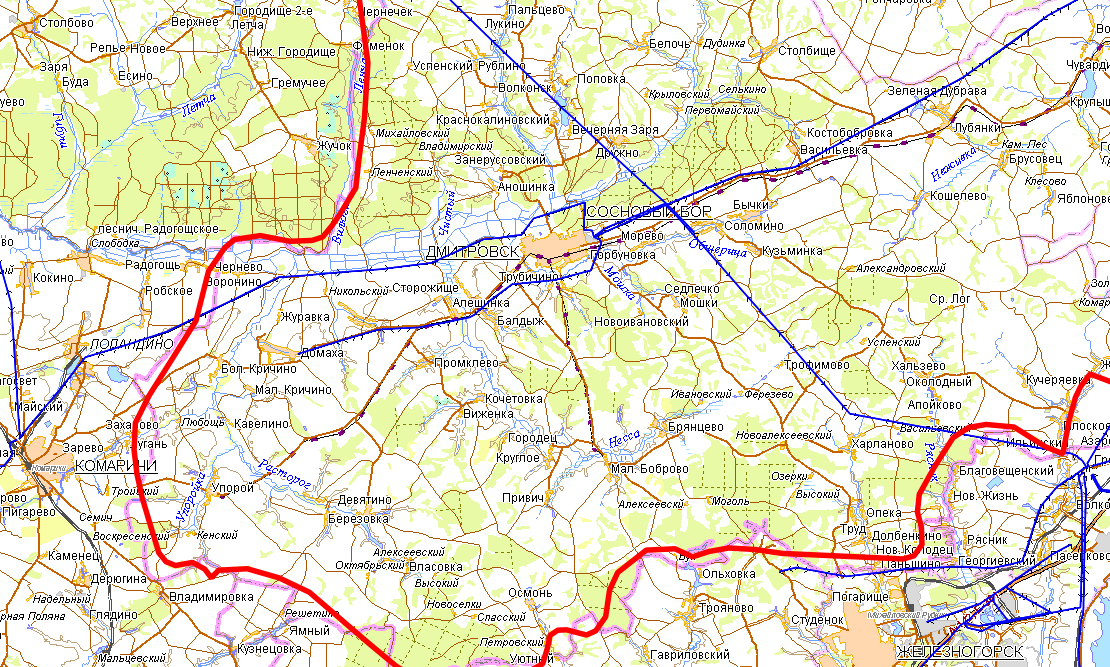 Трехмерная модель участка
18
1
65%
906/269
3285/9854
Дмитровск
3
Условные обозначения
- количество осадков, мм
20
- порывы ветра, м/с
3
- пожарно-спасательные формирования
- социально-значимый объект
- кол-во домов /населения
- больница
- линии электропередач 110 кВт
19/330
- протяженность ЛЭП/ТП (шт.)
321/20
- износ электроэнергетических систем
60%
13:30 17.05.2021
Исп. ГУ ЦУКС МЧС  по г. Орлу
АРМ № 7 Хорошилова Т.И. 
тел. 3456-0033
использовались: АИУС РСЧС
- муниципальное образование
ГО Керчь
ИНФОРМАЦИОННЫЕ МАТЕРИАЛЫ ПО РИСКУ НАРУШЕНИЯ ТРАНСПОРТНОГО СООБЩЕНИЯ,
 СВЯЗАННЫХ С НЕБЛАГОПРИЯТНЫМИ МЕТЕОЯВЛЕНИЯМИ НА АВТОДОРОГЕ МЕСТНОГО ЗНАЧЕНИЯ
В ОРЛОВСКОЙ ОБЛАСТИ (НА 18.05.2021)
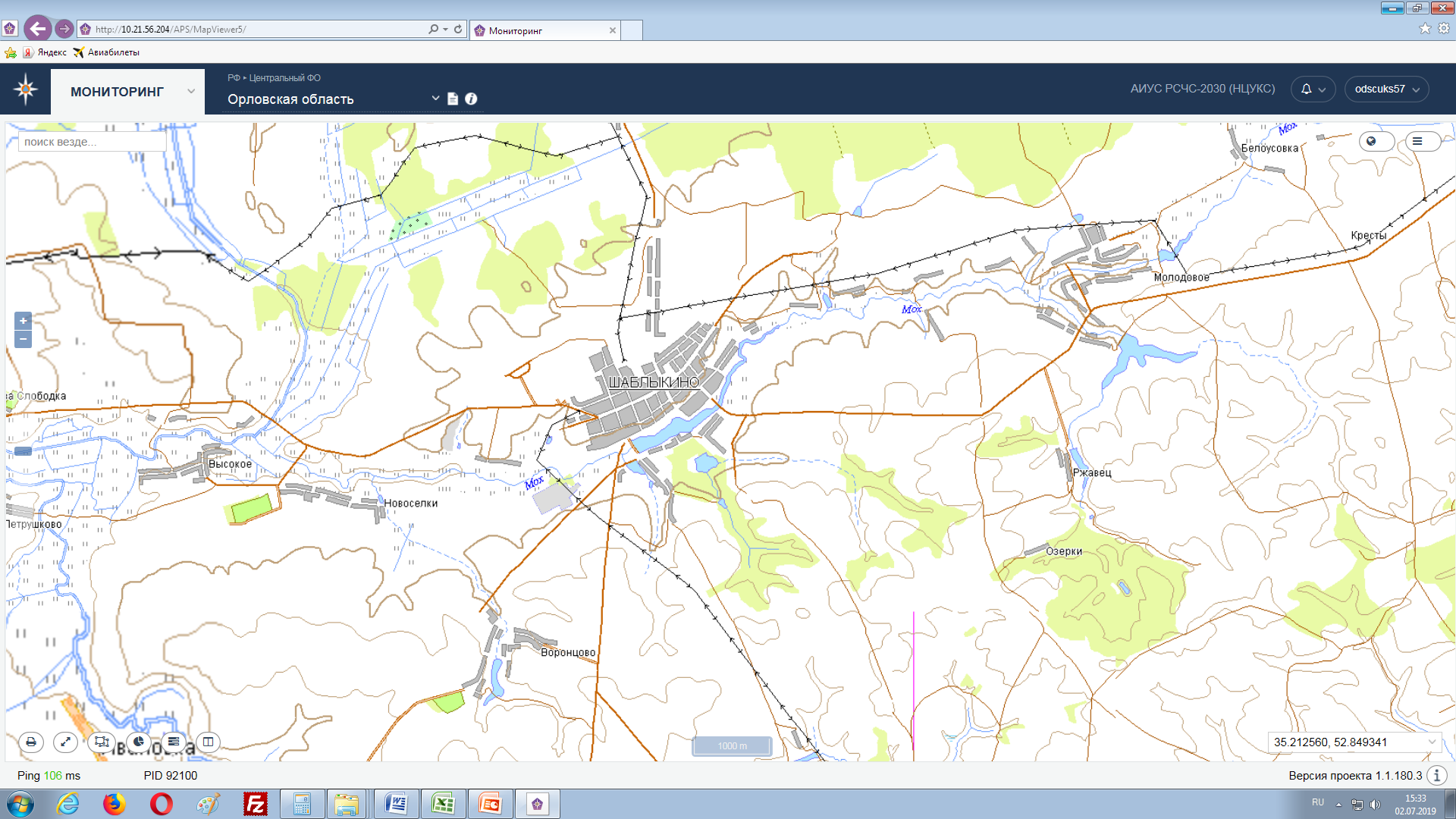 Прогноз метеоявлений
Трехмерная модель участка
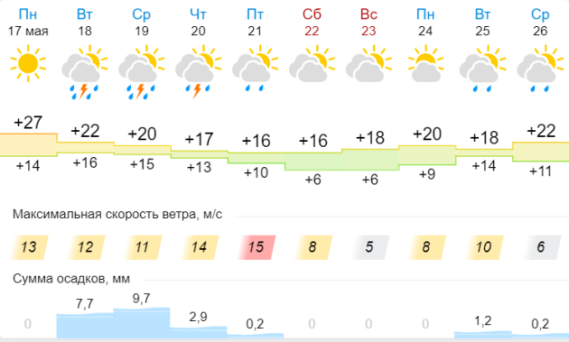 Шаблыкино
На данной территории аварийно-опасные участки отсутствуют (источники риска: неудовлетворительное состояние дорожного полотна, дождь, град)
Условные обозначения
- участок автодороги с повышенным риском возникновения ДТП, нарушением движения
- объездная дорога
- населенный пункт
13:30 17.05.2021
Исп. ГУ ЦУКС МЧС  по г. Орлу
АРМ № 7 Хорошилова Т.И. 
тел. 3456-0033
использовались: АИУС РСЧС
- пожарно-спасательные формирования
Отрезанные н.п.: нет
Объездная дорога: нет
- социально-значимый объект
- больница
ИНФОРМАЦИОННЫЕ МАТЕРИАЛЫ ПО РИСКУ НАРУШЕНИЯ ТРАНСПОРТНОГО СООБЩЕНИЯ,
 СВЯЗАННЫХ С НЕБЛАГОПРИЯТНЫМИ МЕТЕОЯВЛЕНИЯМИ НА АВТОДОРОГЕ МЕСТНОГО ЗНАЧЕНИЯ
В ОРЛОВСКОЙ ОБЛАСТИ (НА 18.05.2021)
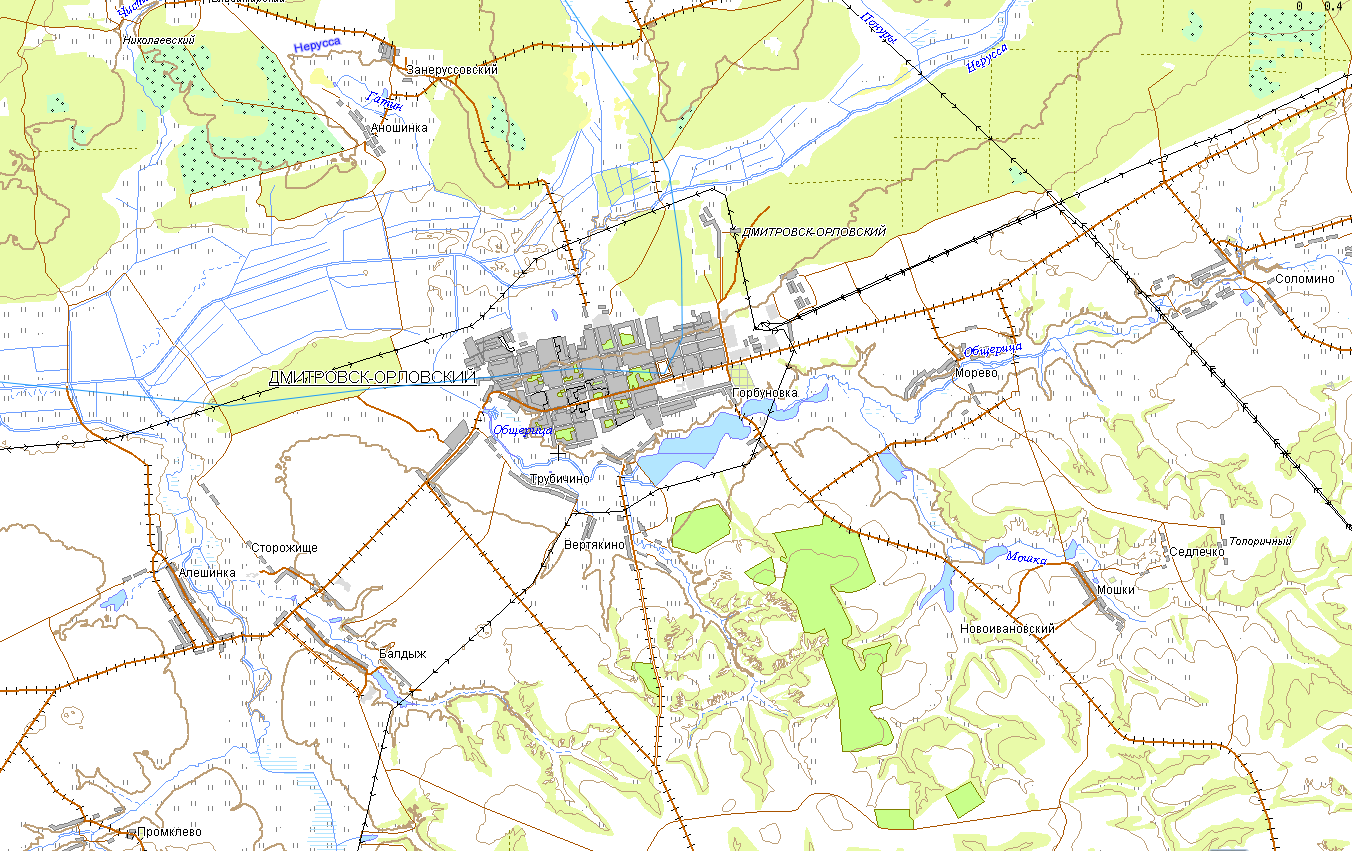 Прогноз метеоявлений
Трехмерная модель участка
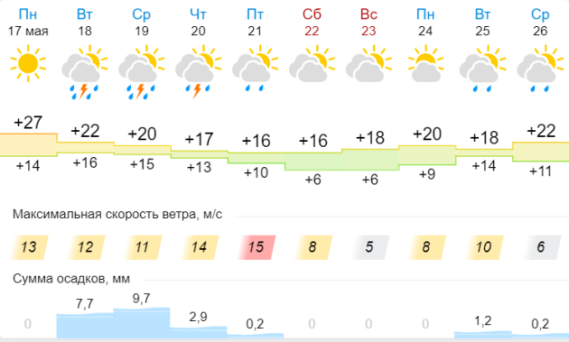 Дмитровск
На данной территории аварийно-опасные участки отсутствуют (источники риска: неудовлетворительное состояние дорожного полотна, дождь, град)
Условные обозначения
- участок автодороги с повышенным риском возникновения ДТП, нарушением движения
- объездная дорога
- населенный пункт
13:30 17.05.2021
Исп. ГУ ЦУКС МЧС  по г. Орлу
АРМ № 7 Хорошилова Т.И. 
тел. 3456-0033
использовались: АИУС РСЧС
- пожарно-спасательные формирования
Отрезанные н.п.: нет
Объездная дорога: нет
- социально-значимый объект
- больница